KoulutusTULKKItyöelämätulkki   organisaatioiden rajapinnoilla
VARUSTAMO HANKE
70 HENKILÖÄ  VERKOSTOISTA
KOKKO-TYÖSÄÄTIÖN, TYÖLLISYYDEN KUNTAKOKEILUN, TE-TOIMISTON, NUORISTOTOIMEN, SOSIAALITYÖN, KUNTOUTUKSEN OHJAAJAT JA ASIANTUNTIJAT , OPPILAANOHJAAJAT, KURAATTORIT, AMMATILLISET OPETTAJAT
TAVOITTEENA ITSELLE SOPIVA RATKAISU KOHTI TYÖTÄ TAI OPISKELUA
HENKILÖKOHTAISTA OHJAUSTA, RINNALLA KULKEMISTA, VERKOSTOYHTEISTYÖTÄ, KÄYTÄNNÖN TUTUSTUMISIA, TYÖVOIMA-JA KOULUTUSPALVELUIDEN HYÖDYNTÄMISTÄ
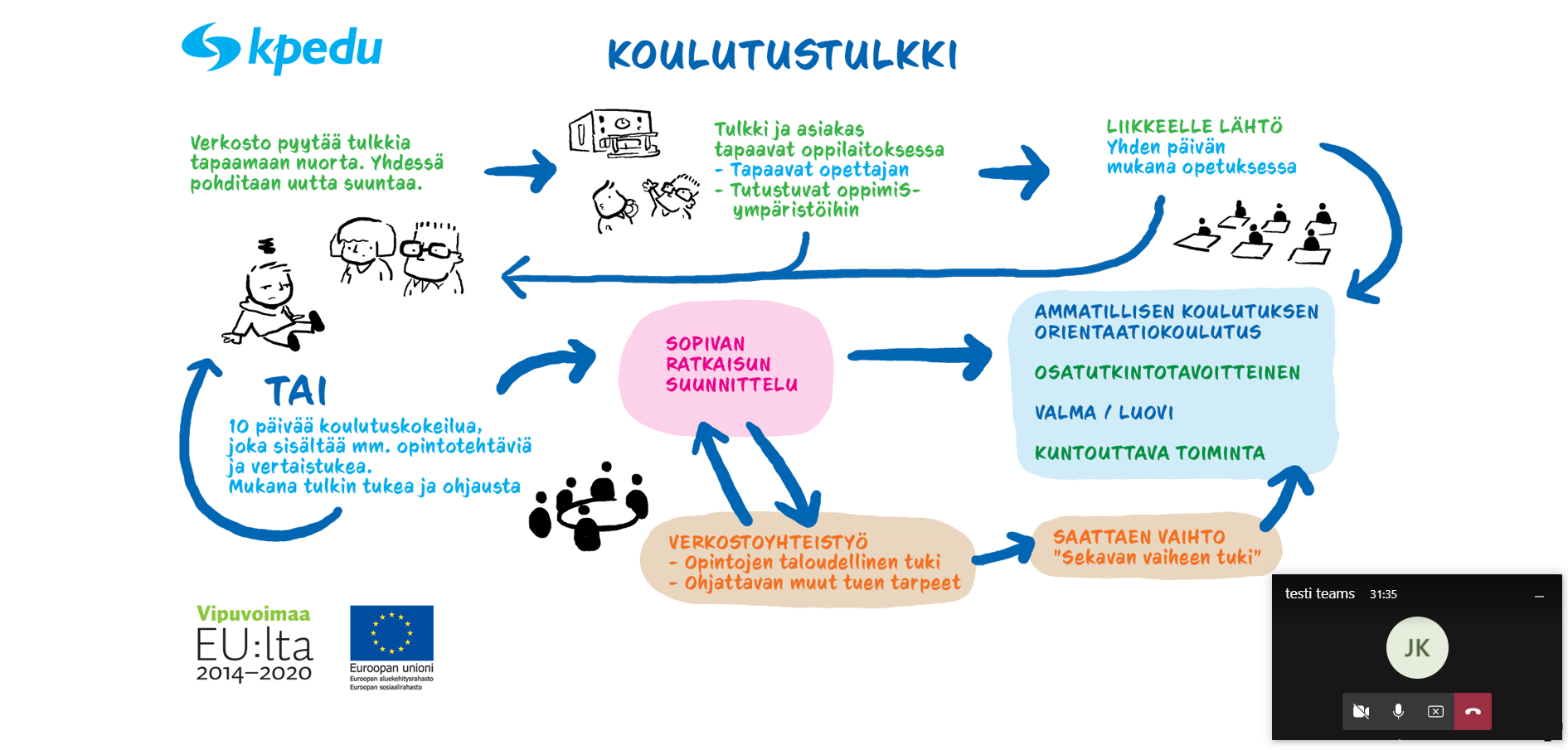 SAMASTA KOULUTUSALASTA KIINNOSTUNEET TUTUSTUTETAAN  TOISIINSA JA SAAVAT TOISISTAAN TUKEA ESIM. KOULUTUSKOKEILUN AJAKSI 

OPISKELIJA (AIEMMIN SAMAN POLUN KULKENUT)  TUKEE UUTTA TUTUSTUJAA
vertaistukea ja omia valintoja
On tärkeää päästä nopeasti tekemään jotakin kohti uutta tavoitetta, kun ”jumiutuneesta vaiheesta” päästään liikkeelle 
Sinikka ja Malla (nimet muutettu) tutustuvat ensin tulkin avustuksella  toisiinsa ja sitten yhdessä Kannuksen luonnonvara-alan opintoihin. Molemmat etenevät omissa suunnitelmissaan. Toinen ryhtyy opiskelemaan. Toinen päätyy palkkatyöhön uudelle alalle. 
Koulutuskokeilu ja työkokeilu tarjoavat kokemuksia, joiden pohjalta on turvallisempaa tehdä isompia valintoja ja päätöksiä
Myös ammatilliset orientaatiokoulutukset ovat tällaisissa tilanteissa hyviä: startti hoiva-alalle, metalliuralle, rakennusalan perusteet, yksilöllinen työvoimakoulutus…. kiinnittyminen opintoihin ensin 3 kk
#tulevaisuudenosaajaksi
Pieniä tekoja kohti toivottua tulevaisuutta
Autetaan huomaamaan mahdollisuuksia 
On erilaisia tapoja hankkia osaamista
On tärkeää, että ylipäätään aloittaa….
Miksi pienin askelin ?
”Kokki etsii rauhallista työympäristöä” 

 ”Mitä sen jälkeen, kun on päässyt irti päihteistä ja jättänyt koko ”vanhan elämän” ?  

”En ole koskaan aiemmin keskustellut tällä tavalla ihmisten kanssa”

”En halua  odottaa kämpillä kuolemaa”

Ohjauksesta ja pienestäkin kokeilusta  tavoitellaan   jotakin itsetuntoa vahvistavaa, voimaannuttavaa
Usein taustalla on ….

Huonoja koulukokemuksia, kiusaamista, keskeytyneitä opintoja, useita epäonnistumisia
Voimavaroihin ja toimintakykyyn liittyviä haasteita
Epäilyä, onko työ tai opiskelu vielä oikea-aikaista 
Päihde- ja/ tai mielenterveysongelmista toipumista
Sosiaalisia pelkoja
Oppimisvaikeuksia 
Itsetuntoon liittyviä haasteita
Köyhyyttä
Raskaita elämänkohtaloita
Mitä onnistumisia ? Seuranta 1.12.2021
OPISKELEMASSA 21 HENKILÖÄ (30%)
TÖISSÄ 16 HENKILÖÄ (23 %)
Palkkatukitöissä, osa-aikatöissä, keikkatöissä, töissä julkisella sektorilla, yhdistyksessä sekä  yksityisissä yrityksissä, määräaikaisissa työsuhteissa sekä työsuhteissa toistaiseksi 

Esimerkiksi:
Kuntouttava työtoiminta –tulkki-armeija-tulkki- työkokeilu-tulkki- ammatillinen osatutkinto (AT)- palkkatyö työkokeilupaikassa (vähittäiskauppa)
14 eri koulutusalalla kohti ammatillista tutkintoa 
Lisäksi kahdeksan (8) opinnot ovat jo päättyneet. 
Muutamat  ovat ryhtyneet opiskelemaan sivutoimisesti työttömyyden tai kuntouttavan työtoiminnan ohella esim. vieraita kieliä, psykologiaa, biologiaa jne.
Kuntouttavassa työtoiminnassa jatkaa 7 henkilöä  (10%) 

Mielenterveyden haasteet 
Opiskeluun liittyviä suunnitelmia on tehty, mutta toteutus ei vielä ole  ajankohtaista 
Nuoria aikuisia
Työttömänä työnhakijana 14 henkilöä (20%)
Näistä 50% ollut hankkeen aikana kuitenkin työssä tai koulutuksessa. 
 Koulutukseen hakemuksia vireillä … 
Rinnalla kulkemista voidaan jatkaa….   kysellään kuulumisia …
Työvoiman ulkopuolella 
12 henkilöä (17%)
Vanhempainrahakaudella
Asepalveluksessa
Sairaslomalla 
Työkyvyttömyyseläkkeellä 
TEAK kuntouksessa
LOPUKSI KIITOS
Kaunis kiitos kaikille, jotka ovat kanssani tehneet yhteistyötä 

 Ihmiset ovat pääosin kunnon väkeä ja useimmilla on hyvä sydän ja vilpitön tahto saattaa kanssaihmisiä elämässään eteenpäin. 
Ihmeitä emme voi tehdä, mutta mahdollisuus pitää antaa.